EECE.3220Data Structures
Instructor:  
Dr. Michael Geiger
Fall 2019

Lecture 25:
Queues and standard containers
Linked lists
Announcements/reminders
Chapter 20 activities due today
Program 3 to be posted
Exam 2: Thursday, 11/7, 2-4 PM, Ball 328

Today’s lecture:
Queues and standard containers
Linked lists
11/1/2019
2
Data Structures: Lecture 24
Review: Linked queues
Implementation similar to linked stack
Like linked stack, insert/delete functions O(1) since each only accesses one end of list …
… as long as you have pointers to each end
Queue class
Needs two pointers—front and back of queue
Must be able to add to back, remove from front
11/1/2019
3
Data Structures: Lecture 24
Review: Linked queue implementation
Construction: front = back = NULL
Destruction: remove all nodes (similar to stack)
Empty condition: front == NULL
back == NULL would also work
Will have to ensure this condition is true when last node dequeued
Reading front of queue
If non-empty, return data from front node
Otherwise, declare garbage data and return
11/1/2019
4
Data Structures: Lecture 29
Review: Linked queue implementation (2)
Enqueue algorithm
Allocate new node
Ensure “node before” points to new node
If node is first node, front = new node address
Otherwise back->next = new node address
Set back = new node address
11/1/2019
5
Data Structures: Lecture 29
Review: Linked queue implementation (3)
Dequeue algorithm
If non-empty
ptr = address of front node
“front” = address of second node
What if there is no second node?
Delete front node
Destructor algorithm
Visit every node and delete
11/1/2019
6
Data Structures: Lecture 29
Queues and standard containers
Vectors wouldn’t work for queue
Can only push to, pop from back
Suitable containers to implement queue
Have push_back(), pop_front() functions
list: doubly-linked list
deque (double-ended queue): resizable, dynamically allocated array
11/1/2019
7
Data Structures: Lecture 24
Example (from Sp17 Exam 2)
int main() {
	Stack S;
	Queue Q;
	
	int list[10] = {3, 10, 0, -5, 9,
				78, 6, 3220, 1, 1146};
	
	for (int i = 0; i < 10; i = i + 2)
		S.push(list[i]);
	
	while (!S.empty()) {
		cout << "S " << S.top() << "\n";
		Q.enqueue(list[S.top()]);
		S.pop();
	}
	
	while (!Q.empty()) {
		cout << "Q " << Q.front() << "\n";
		Q.dequeue();
	}
	return 0;
}
11/1/2019
8
Data Structures: Lecture 24
Solution
S 1
S 6
S 9
S 0
S 3
Q 10
Q 6
Q 1146
Q 3
Q -5
11/1/2019
9
Data Structures: Lecture 24
General lists
Stack, queue examples of List ADT
Ordered collection of elements
Easier to manage because order based on time added to “list”
Stack = last in, first out
Queue = first in, first out
General lists must support other order
For example, sorted based on data
11/1/2019
10
Data Structures: Lecture 30
Array-based list downsides
Fixed capacity
Insert/delete requires shifting elements
Assumes list ordered by data, not arrival
All list elements at consecutive addresses
Linked data structures  more dynamic growth
Each node = data + pointer(s) to other node(s)
Add new element: allocate new node, place appropriately (pointer(s) to new node; new node points to other node(s))
“pointer(s) to new node” = other node(s) or object-specific
Example: dequeue() from 1-node queue  front = back = NULL
Delete element: modify pointers to node to be deleted, then free memory for node
Traversal: follow pointers to end of structure
11/1/2019
11
Data Structures: Lecture 30
Linked list
Pointer-based 
Each element (node) contains data + pointer to next element in list
Last element points to NULL
Need pointer to first node


Image source: http://en.wikipedia.org/wiki/Linked_list
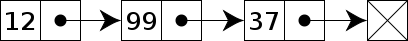 11/1/2019
12
Data Structures: Lecture 30
Linked list operations
Assume minimum implementation needs node definition, pointer “first” to initial node
How would we implement List ADT operations?
Insert/delete on next slides
Construction: create an empty list
first = 0 (or NULL)
Empty: check if list is empty
Return true if first == 0 (or NULL)
Traverse: go through list, processing each node
ptr = first;
while (ptr != NULL) {
	// Process node
	ptr = ptr->next;
}
11/1/2019
13
Data Structures: Lecture 30
predptr
20
newptr
Linked list insert
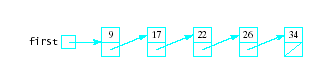 Allocate new node (in picture, using newptr)
Find appropriate spot for new node
If list in order, keep going until you find node after new one (first value that’s larger)
Otherwise, easiest just to add new node to beginning
Node before new node (predptr) points to new node
New node points to node after it
Adding new node at beginning (in ordered list) special case
Modify first, not predptr->next
11/1/2019
14
Data Structures: Lecture 30
Linked list insert issues
Basic list traversal to find successor (node after new node)
curr = first;
while (curr != NULL &&
	    curr->data < newNode->data)
{
	curr = curr->next;
}

What’s issue?
Can set newNode->next = curr …
… but can’t have predecessor point to newNode
11/1/2019
15
Data Structures: Lecture 30
Linked list insert solutions
Option 1: two pointers
curr = first;
prev = NULL;
while (curr != NULL &&
	    curr->data < newNode->data)
{
	prev = curr;
	curr = curr->next;
}
prev->next = newNode;  // pred -> new
newNode->next = curr;  // new -> succ
11/1/2019
16
Data Structures: Lecture 30
Linked list insert solutions (2)
Option 2: always look one node ahead
curr = first;
while (curr != NULL &&
	 curr->next != NULL && 
	 curr->next->data < newNode->data)
{
	curr = curr->next;
}

// new -> successor
newNode->next = curr->next;  

// predecessor -> new
curr->next = newNode;
11/1/2019
17
Data Structures: Lecture 30
Linked list insert issues (2)
What if new node is first node?
No predecessor
“first” pointer should refer to new node

Solution (assuming 2 pointers)
// new node is first
if (prev == NULL)	
	first = newNode;

// predecessor -> new
else
	prev->next = newNode;
11/1/2019
18
Data Structures: Lecture 30
predptr
Linked list delete
ptr
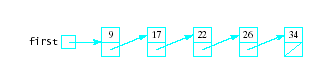 Modify predecessor to point past node being deleted
Can then delete node ptr points to
Again, deleting first node special case
No direct predecessor—change first pointer
11/1/2019
19
Data Structures: Lecture 30
Linked list class
Very similar to linked stack, queue
Single pointer to first node
Can define Node class within linked list class
Node members public: accessible within LList functions
Node definition is private to LList class; can’t be accessed outside
Some variations we’ll discuss after implementation

class LList {
public:
	// List of public members
private:
	class Node {
	public:
		int val;		// Value in each node—could be general
		Node *next;	// Pointer to next node
	};
	
	Node *first;	// Pointer to first node
};
11/1/2019
20
Data Structures: Lecture 30
Linked list implementation
Write these member functions for LList class
Assume list ordered from smallest to largest value
LList();			// Default constructor
~LList();			// Destructor
bool empty();			// True if list is empty
void display(ostream &out); // Print contents
void insert(int v);		// Add new value to list
void remove(int v);		// Remove node with v

Solutions to be posted
11/1/2019
21
Data Structures: Lecture 30
Doubly-linked lists
Each node holds two pointers
Address of previous and next node
Allows traversal in both directions
Complications
NULL pointers at both ends
Must manage both pointers every time you insert/delete data
11/1/2019
22
Data Structures: Lecture 24
Final notes
Next topics
More on list standard container
Iterators
Exam 2 Preview
Reminders:
Chapter 20 activities due today
Program 3 to be posted
Exam 2: Thursday, 11/7, 2-4 PM, Ball 328
11/1/2019
23
Data Structures: Lecture 24